Школа маленьких поварят.
МАДОУ «Центр развития ребенка – детский сад №144» г. Перми, подготовительная логопедическая группа, педагог Батёва  Любовь Анатольевна
Как мы стряпали печенье.
В рамках изучения лексической темы «Хлеб» мы с ребятами стряпали печенье «Детский сад».
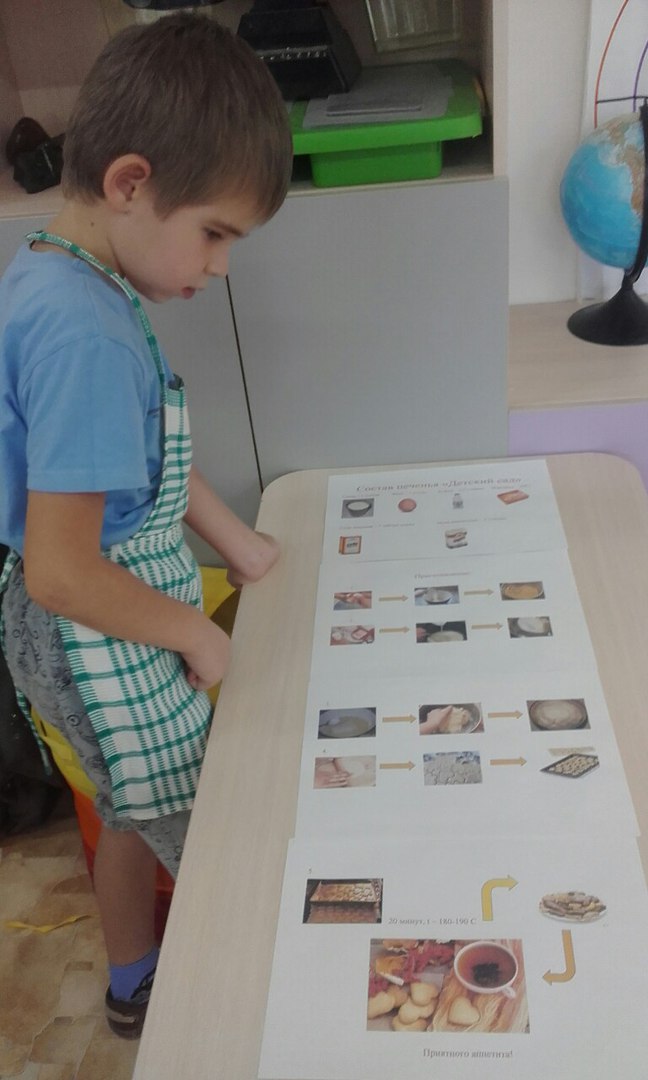 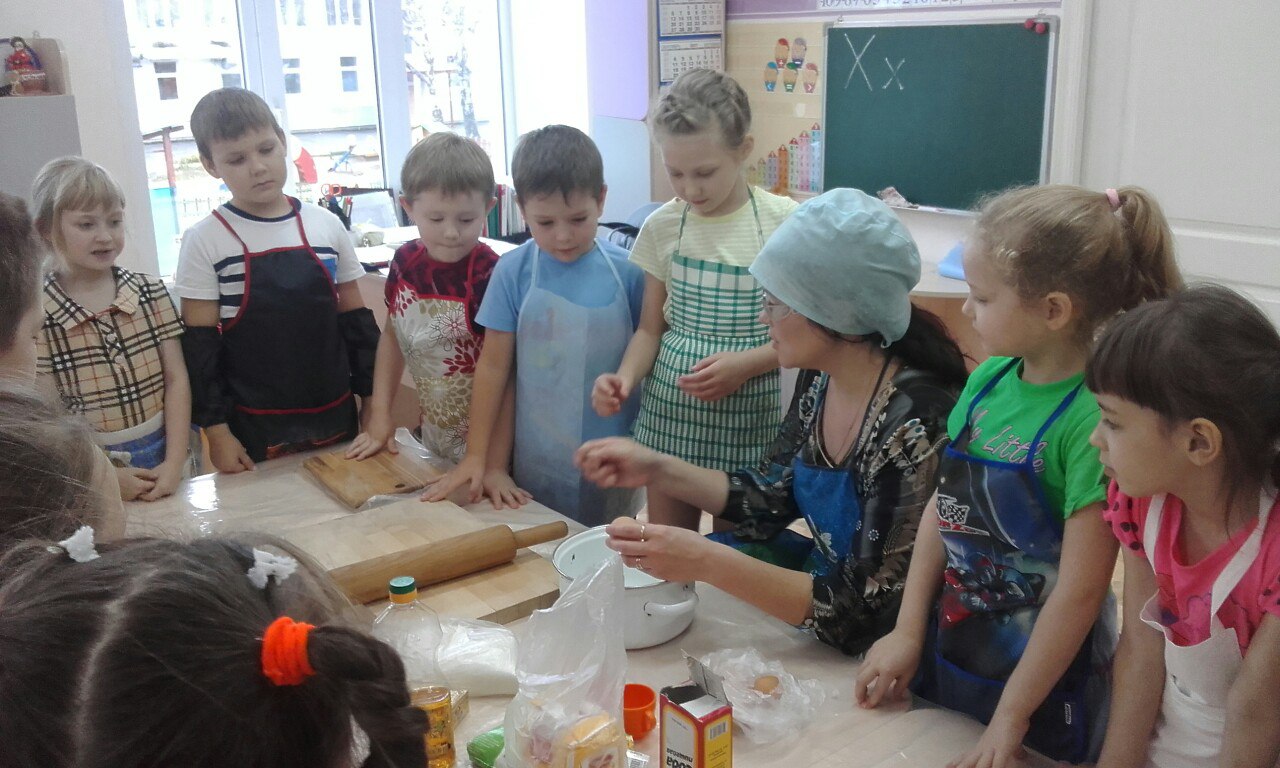 Для работы мы использовали технологическую карту, в которой были представлены продукты, необходимые для приготовления, а так же последовательность приготовления. Детки так вдохновились этой деятельностью, что предложили испечь для мам торт ко Дню Матери.
Как мы готовили торт.
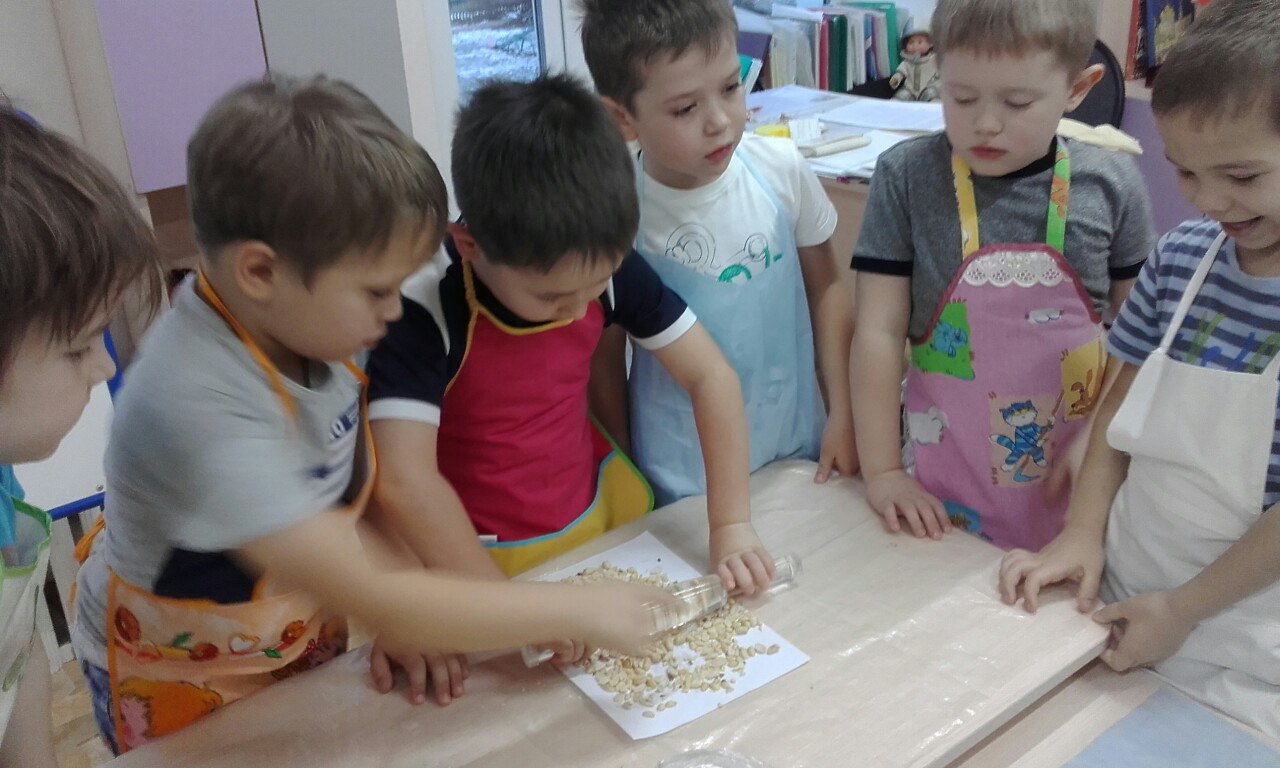 Было немного страшно браться за такое сложное блюдо, но у нас все получилось!
А самое главное, что мамы были в восторге от нашего сюрприза!
А у нас возникло еще множество кулинарных идей, которые мы в ближайшее время будем реализовывать!